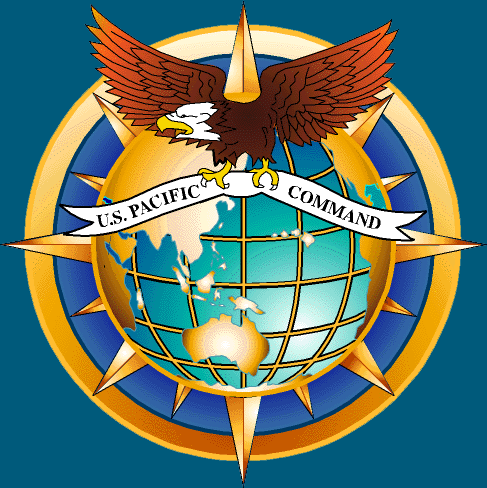 Reserve ElementSponsorship Program
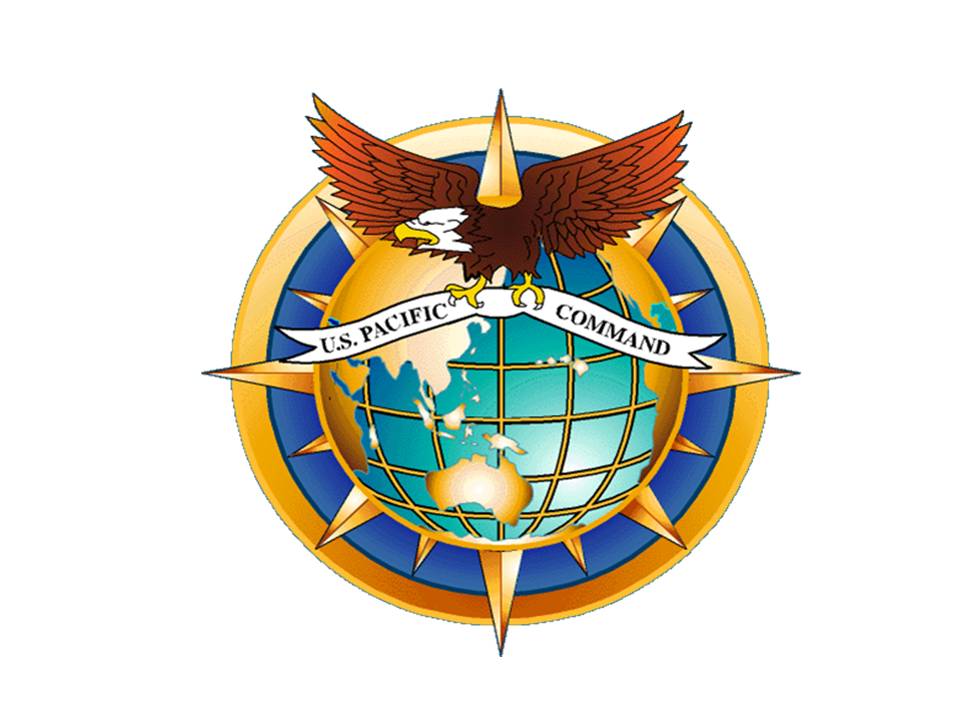 UNCLASSIFIED
USPACOM Mission
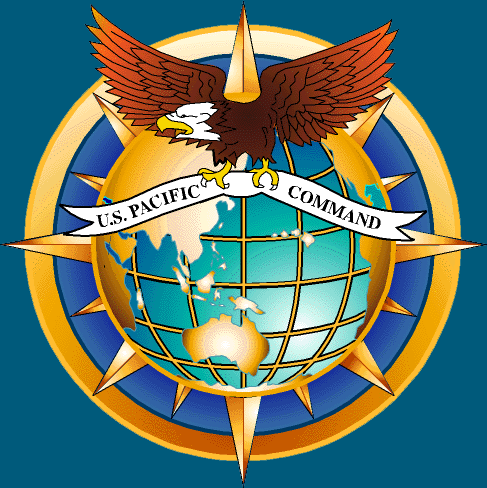 PACOM MISSIONOur mission is together with other U.S. government agencies, protect and defend the United States, its territories, Allies and interests.  Alongside Allies and partners, promote regional security and deter aggression.  If deterrence fails, be prepared to respond to the full spectrum of military contingencies to restore Asia Pacific security.J00 Top PrioritiesManage the Rebalance/Reset the ForceStrengthening Relationships with Allies and PartnersEstablishing a Credible Defense PostureStaff Performance (Near Term)Operationalize the PACOM Staff (Long Term)Command ClimateStrategic CommunicationManage Sequestration and CR Impacts
UNCLASSIFIED
USPACOM Joint Reserve Forces- J125
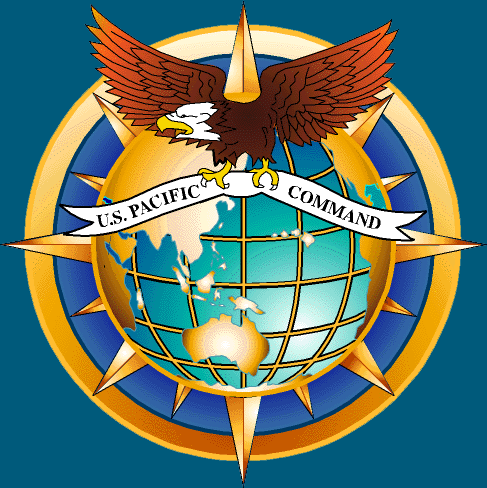 JOINT RESERVE FORCES ELEMENT COMMANDER
LTC Karla Schuneman, USA
JOINT RESERVE FORCES DEPUTY COMMANDER
CDR Chip DeWalt, USN
JOINT RESERVE FORCES SENIOR ENLISTED ADVISOR
YNCS (EXW) Kimberly Barr, USN
J125-A
Element
J125-N/MC/CG
Element
J125-AF
Element
UNCLASSIFIED
Frequently used POCs
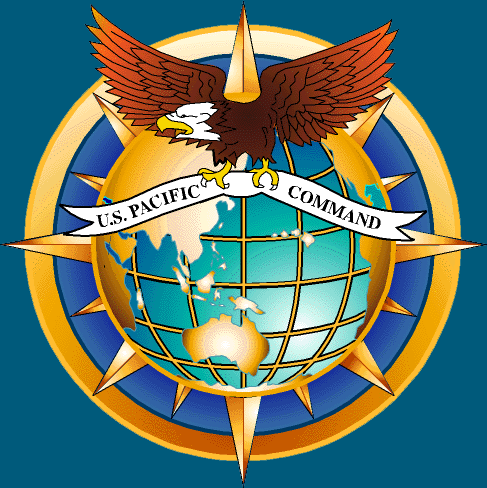 HQ USPACOM 
 Visitor Control Center (VCC) for Badge – 808-477-9356
 Camp Smith Vehicle Registration 477-8734/8735
 Camp Smith DEERS 808-477-8907
Army
Fort Shafter - Finance 
 Ms. Ocol 808-438-1600X 3170
 MAJ Rodrigues 808-438-1600 X 3171
PACOM J125A - Army Reserve Element
 Army Reserve Commander, LTC Karla Schuneman, karla.schuneman@pacom.mil or 808-477-9128
 IMA Program Manager, SFC Thomas Cunningham, thomas.j.cunningham5@pacom.mil or 808-477-3853
 IMA Program Manager, SSG Marzie Maugaotega, marzie.maugaotega@pacom.mil or 808-477-7809
 IMSA Program Manager, SSG Hasen Hazen,  hasen.haszen@pacom.mil or 808-477-7907
Navy

PACOM J125N/MC – Navy/Marine Corps Reserve Element
 Operational Support Officer (OSO), CDR Chip DeWalt, ralph.dewalt@pacom.mil  or 808-477-0555
 Asst OSO/Joint Reserve SEA: YNCS (EXW) Kimberly Barr, kimberly.barr@pacom.mil or 808-477-9138
 USN/USMC RPN Program Mgr: YNC (AW/EXW) Tom Haverfield, thomas.haverfield@pacom.mil, or 808-477-9140
 Navy Reserve Manpower,/USCG Program Mgr: YN1(EXW) Victor Langston, victor.langston@pacom.mil, or 808-477-9115
UNCLASSIFIED
Frequently used POCs
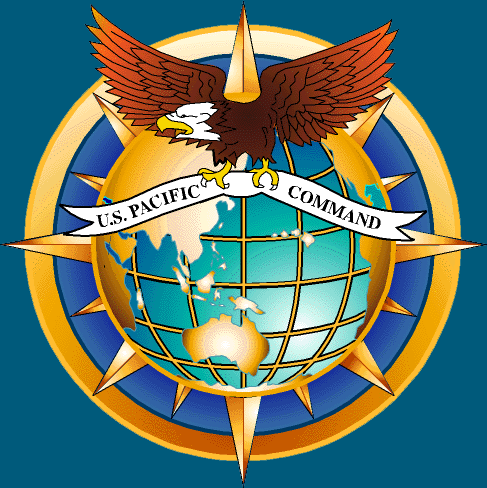 Air Force
 Readiness Management Group (RMG) DET-10 
 Program Manager, Lt Col Sharon Stehlik, rmg.detworkflow@us.af.mil, or 808-449-0582
 Base IMA Administrator (BIMAA), MSgt Jeffery Sturm, bimaa.pacom@us.af.mil, or 808-448-0677

PACOM J115AF – Air Force Reserve Element
 USAFR MPA Manager, MSgt Buasy Machado, buasy.machado@pacom.mil or 808-477-8126
UNCLASSIFIED
Directorate Reserve Coordinators
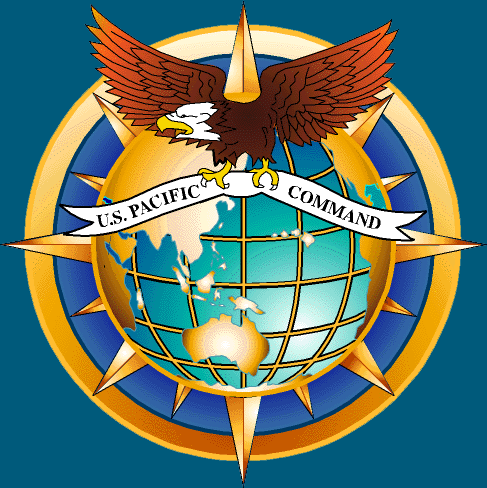 UNCLASSIFIED
ADDITIONAL POCs
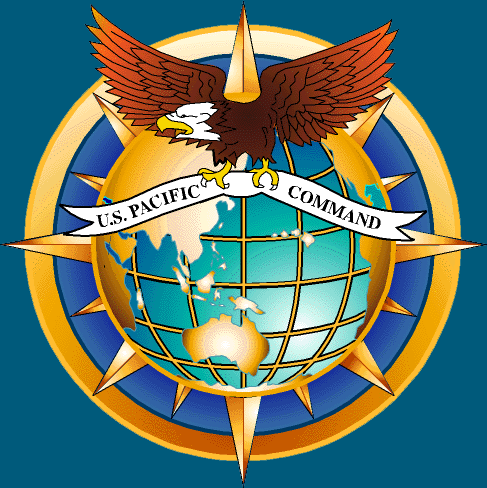 Army
MILITARY MAIN DIRECTORY phone number:  (808)449-7110 
Schofield Family Housing: (808)438-5063; Unaccompanied Housing: (808)839-2336 
Schofield Temporary Lodging/Billeting: 1-800-490-9638 / 808-624-9650
Tripler Lodging Facility: 808-839-2336 
Schofield Relocation Readiness Program: 808-655-4227 
Schofield Army Community Service: (808)655-2400 
Schofield Child Care Center: (808)438-1151 
Tripler Army Medical Center: (808)433-6661 

Navy
Navy Housing Communities: www.fcnavyhawaii.com, or (808) 474-1820
Navy Lodge:  www.dodlodging.com, 1-800-NAVY-INN, or (808) 440-2290
Navy Gateway Inns and Suites: Arizona Hall (808) 421-6113; Hale Alii (808) 473-4165; Lockwood Hall (808) 421-5400
	                           Makalapa (808) 421-4911; Royal Alaka’i (808) 448-5400
Child Care, CDC: (808) 471-5437
Military and Family Services Center: (808) 474-1999

Air Force
Hickam Housing Communities: www.hickamcommunities.com
Hickam Child Care Main CDC: (808) 449-9880
Hickam Child Care West CDC (808) 449-5230
Airman and Family Readiness: (808) 449-0300
Finance Office: (808) 449-0330

State Motor Vehicle Registration: (808) 768-3798 
State Driver Licensing: (808) 532-7730
UNCLASSIFIED
Documents
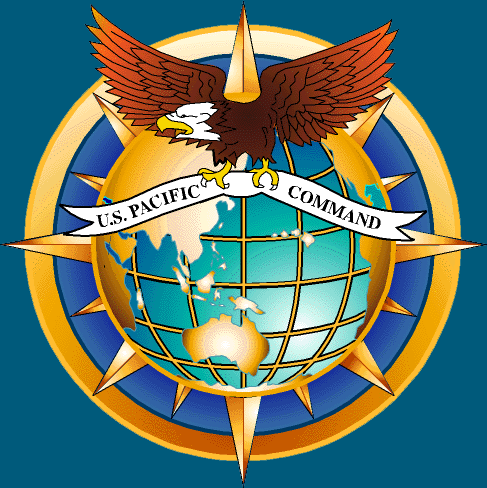 Welcome Letter – To be sent prior to arrival by directorate reserve coordinator
 PACOM Fact Sheet – To be sent prior to arrival by directorate reserve coordinator
 Sponsorship Checklist – Duties of the Sponsor; submit weekly updates to J125
 Member Questionnaire – To be filled out by new members; provided by sponsor
 In processing Packet – Provided by reserve coordinator prior to arrival (please see 	                            next slide)
UNCLASSIFIED
Pre- Arrival
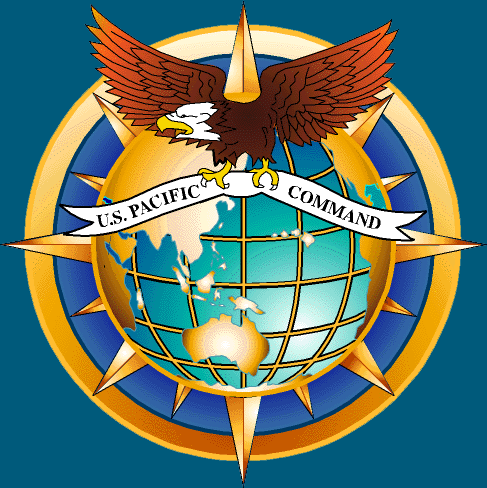 J-CODE RESERVE COORDINATORS RESPONSIBILITY
____ Establish contact with inbound member
____ Verify receipt of Task Force welcome letter and welcome package 
____ Provide your contact information and alternate directorate numbers
____ Obtain address and phone numbers of member at transit and leave locations
____ Provide Hawaii vehicle registration and insurance requirements for Privately Owned Vehicle
____ Provide information for Temporary Housing and assist, if needed, with reservations
____ Provide information for Temporary Lodging Allowance (TLA)
____ Schedule appointment with respective housing office
____ Ensure member completes Information Assurance Awareness Training  (v.10), the new SAAR Request Form, the Addendum to SAAR-N and Appendix D-2 Internet User Agreement and scans all documents and Email or fax to sponsor
____ Advise of uniform/civilian attire requirements
____ Provide information regarding security clearance and building access
____ Assess personal transportation needs upon arrival and provide rental car info
____ Determine special needs and provide information as required
	____ Pets (advise member of Hawaii quarantine law)
	____ School requirements (http://doe.k12.hi.us)
	____ Day care information
	____ Other needs requested by member
UNCLASSIFIED
Arrival
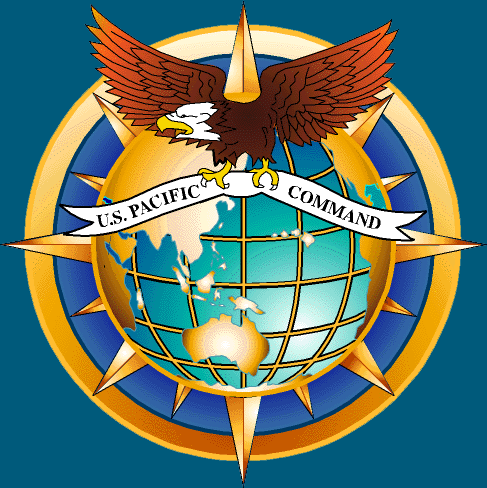 J-CODE RESERVE COORDINATOR’S RESPONSIBILITY
____ Meet member at the airport  *J-CODE RESERVE COORDINATOR RESPONBILITY
____ Assist member with getting to rental car agency, if required
____ Escort member and family to temporary lodging
____ Check for any special needs before departing on initial day
____ Provide member with local area maps
____ Ensure member knows how to contact you (or Staff Duty cell phone)
____ Accompany member during all in processing
UNCLASSIFIED